One-Page Business Plan
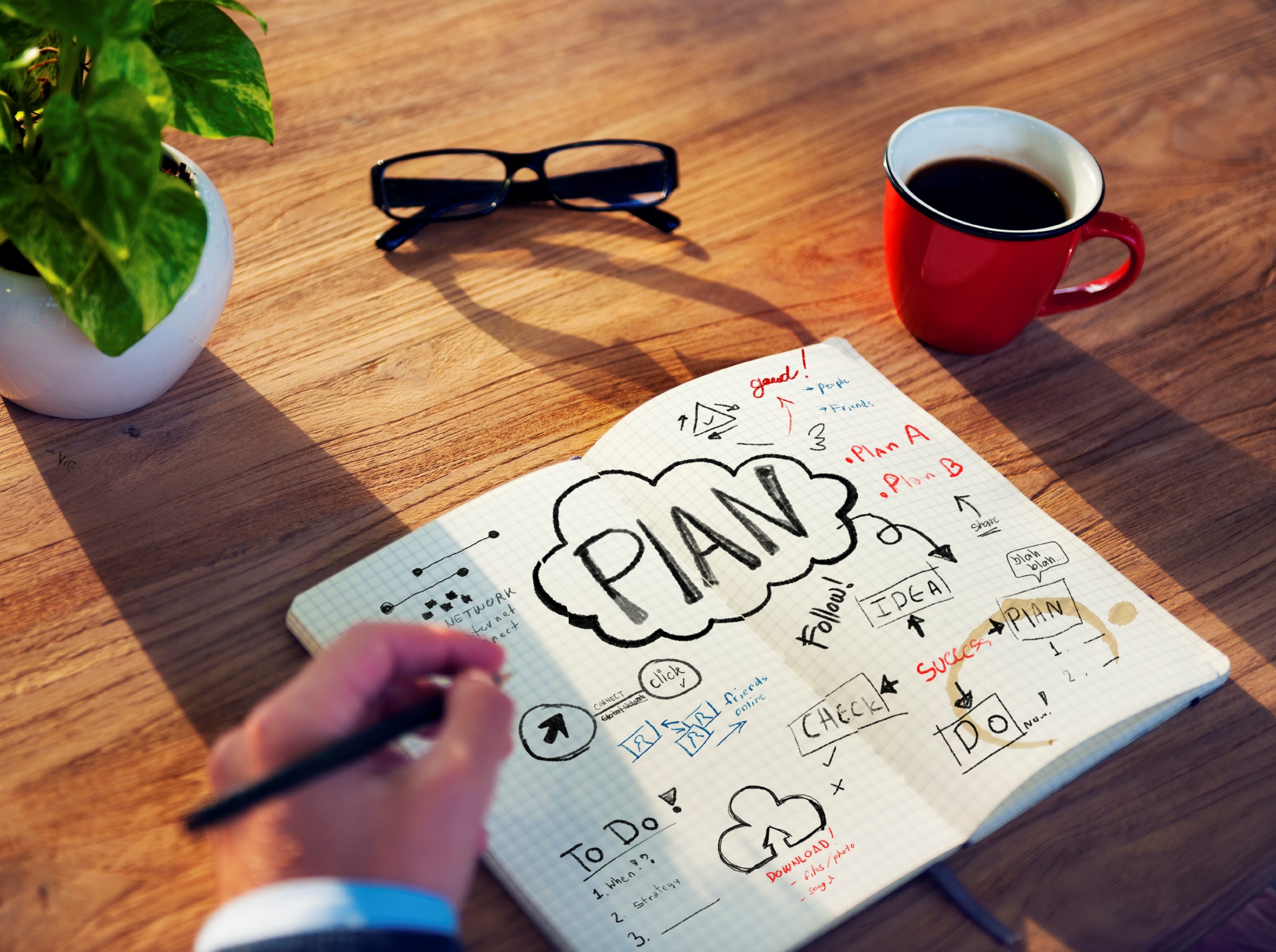 If you fail to plan, 
you plan to fail.
www.SmallBusinessSolver.com © 2018
Quality versus quantity wins.
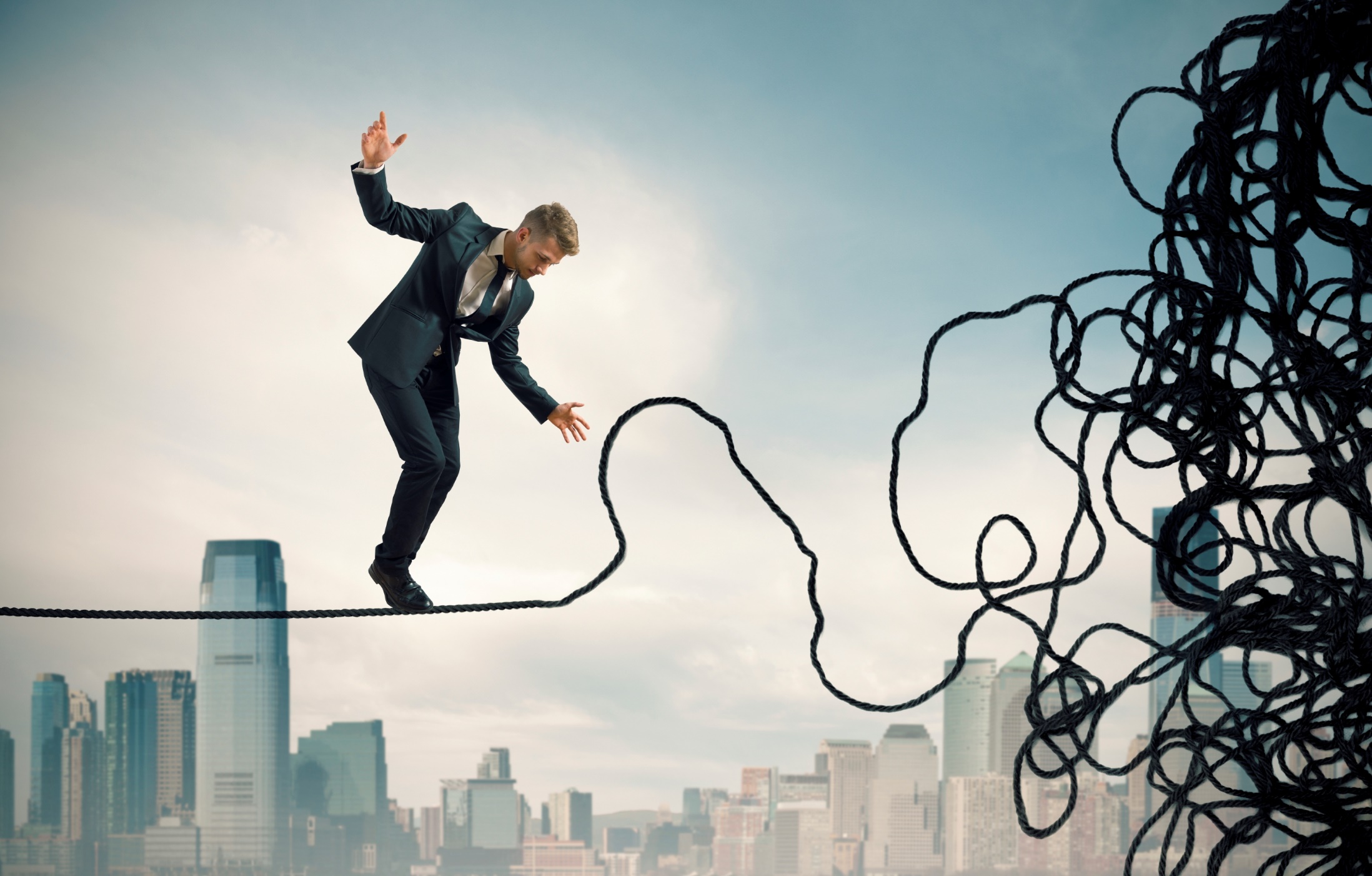 www.SmallBusinessSolver.com © 2018
The Goal
A single platform that communicates all of the pertinent information about your business.
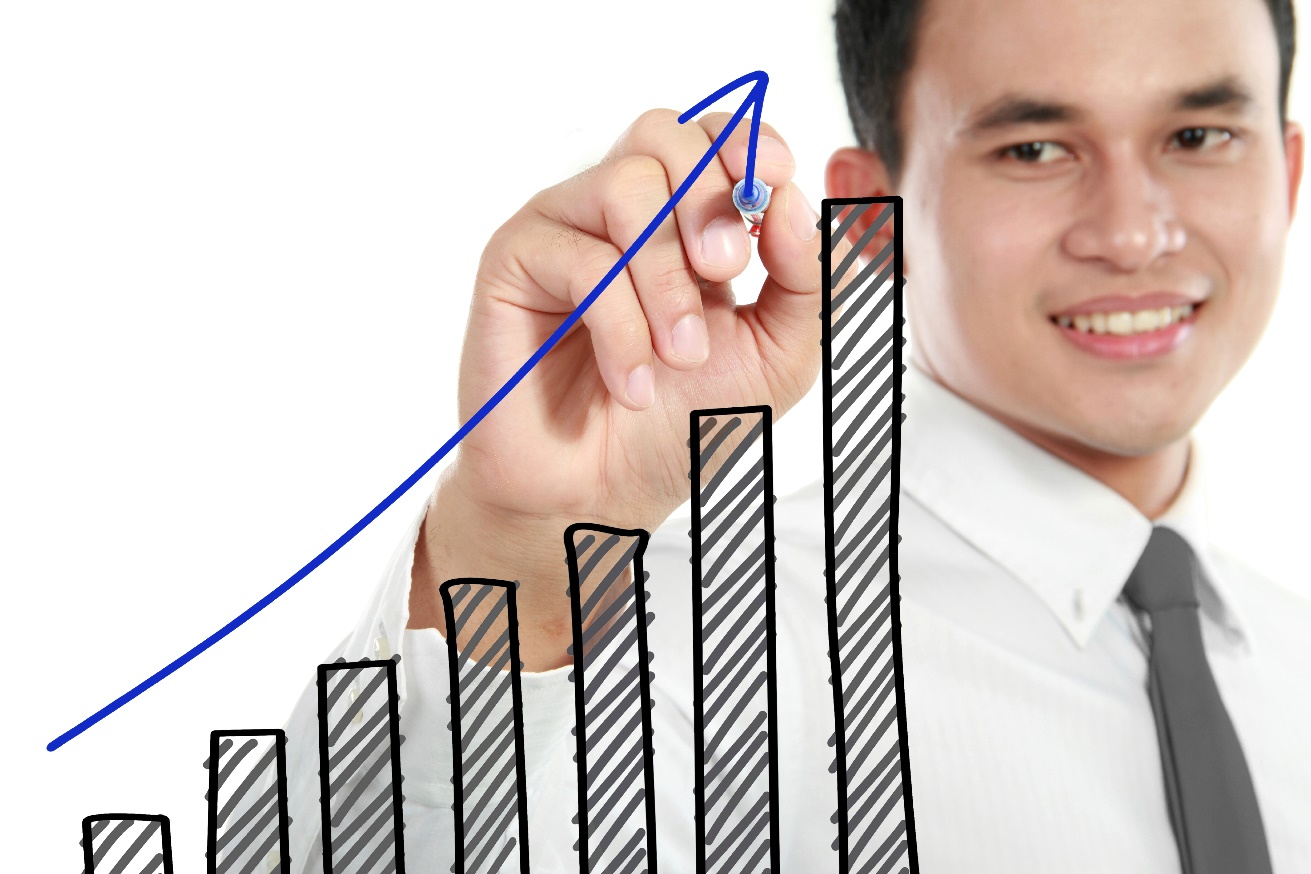 www.SmallBusinessSolver.com © 2018
Key Points
Pain & Solution 
Offering 
Target Market 
Uniqueness 
Mission
Trends  & Competition
Team Players
Marketing
Projected Sales
Vision
Growth Stages
Action Plan
Example
What not to do
Your next steps
Wrap up
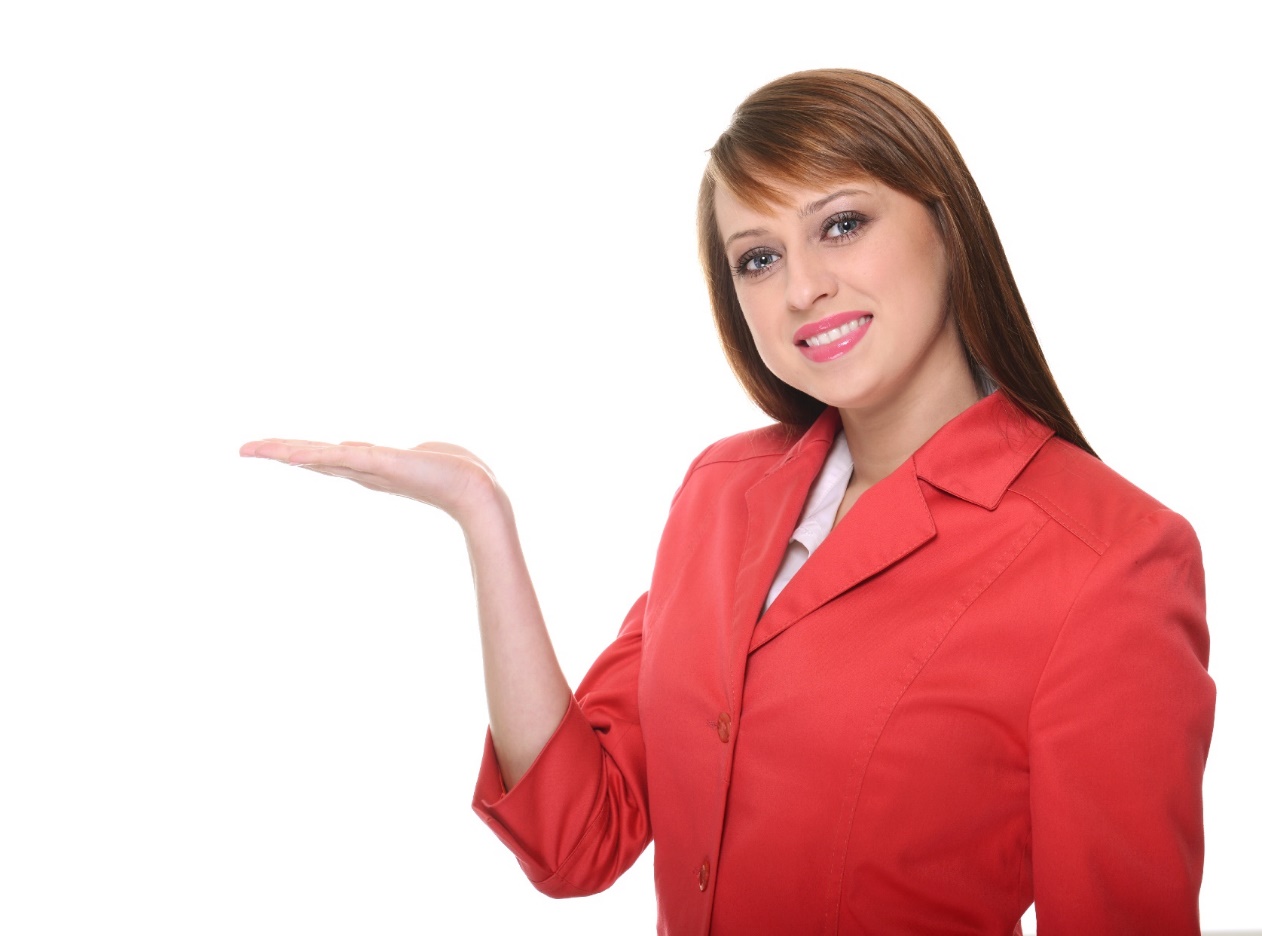 www.SmallBusinessSolver.com © 2018
Worksheet
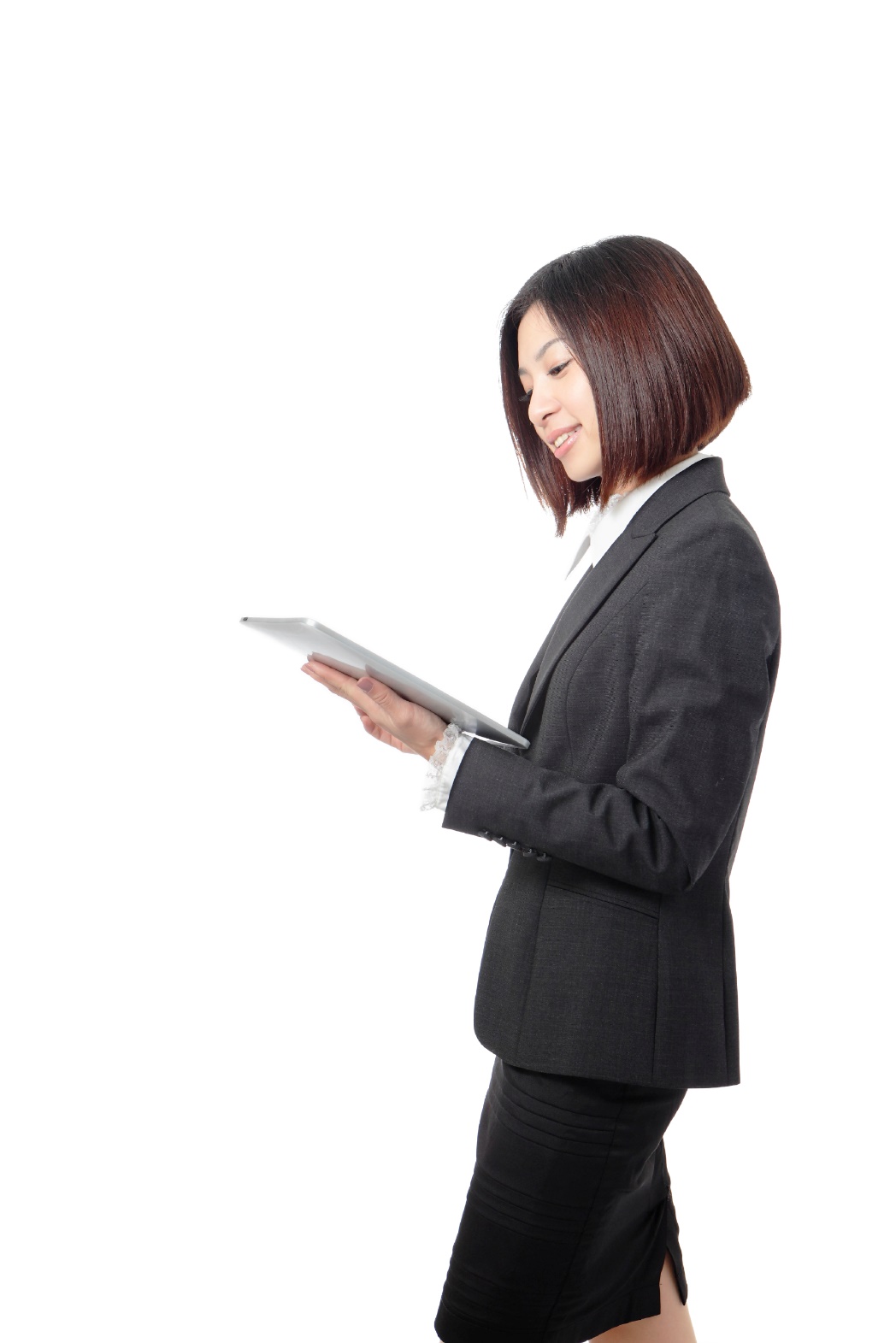 Grab your worksheet and follow along.
www.SmallBusinessSolver.com © 2018
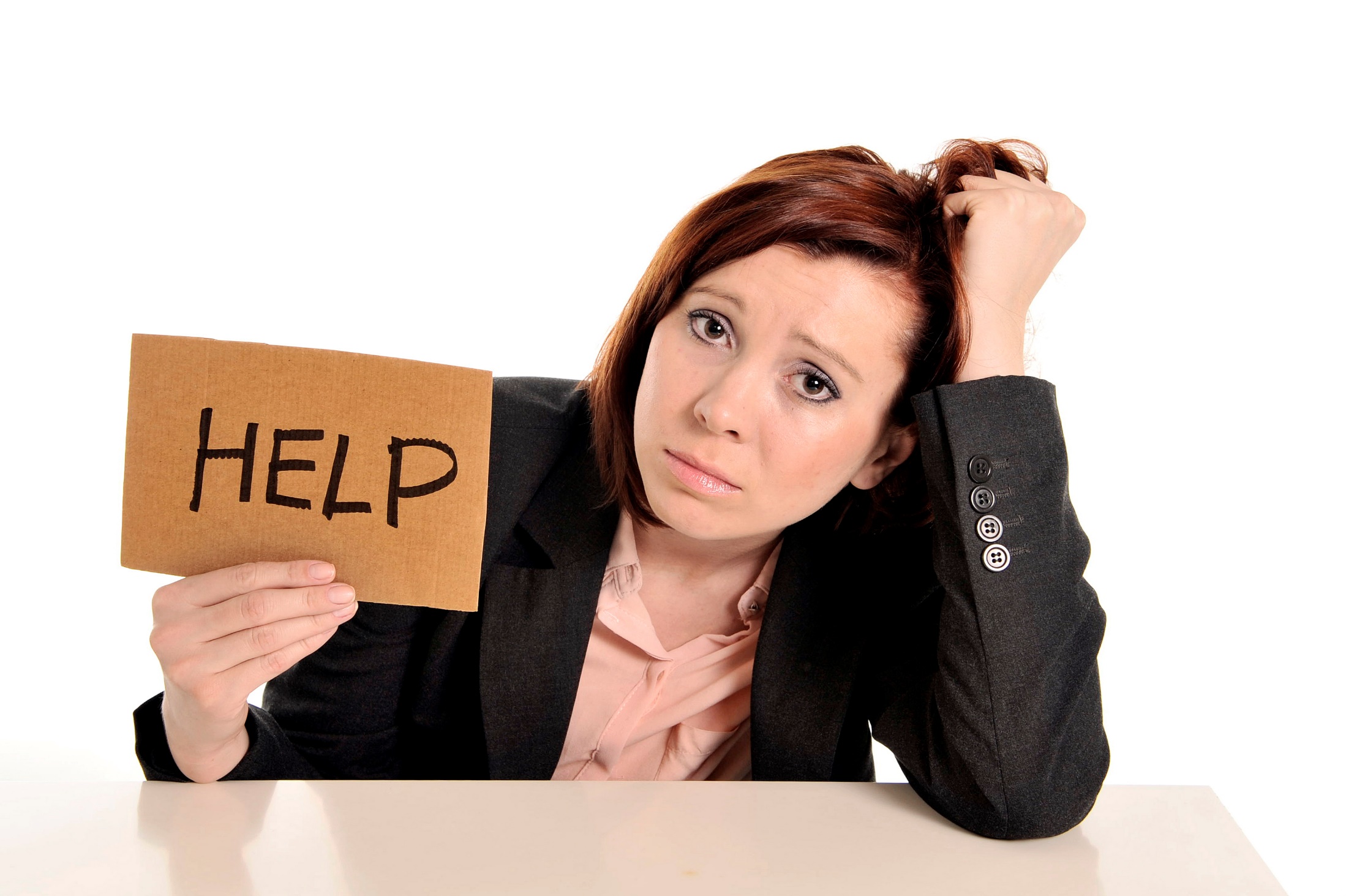 Pain
www.SmallBusinessSolver.com © 2018
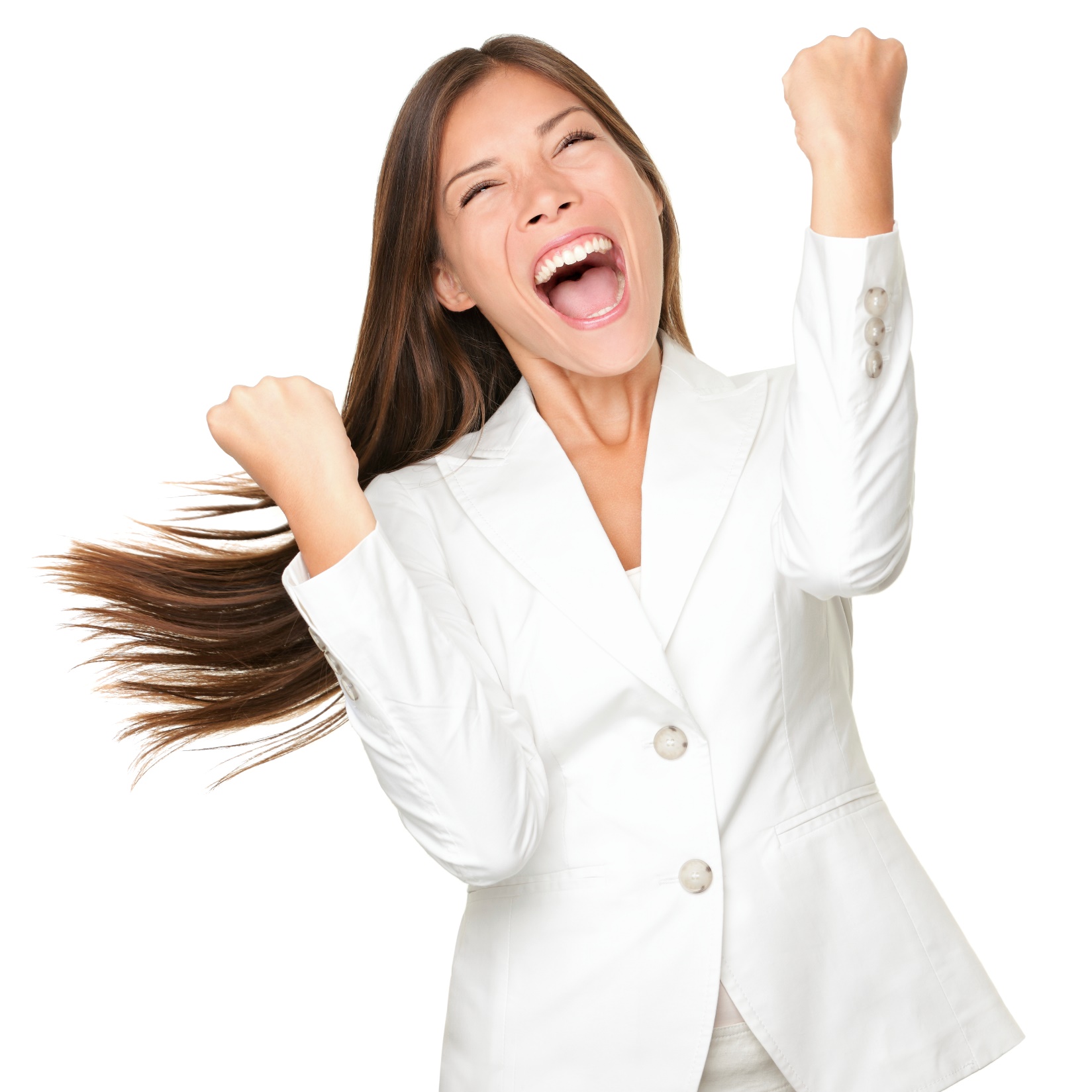 Solution
www.SmallBusinessSolver.com © 2018
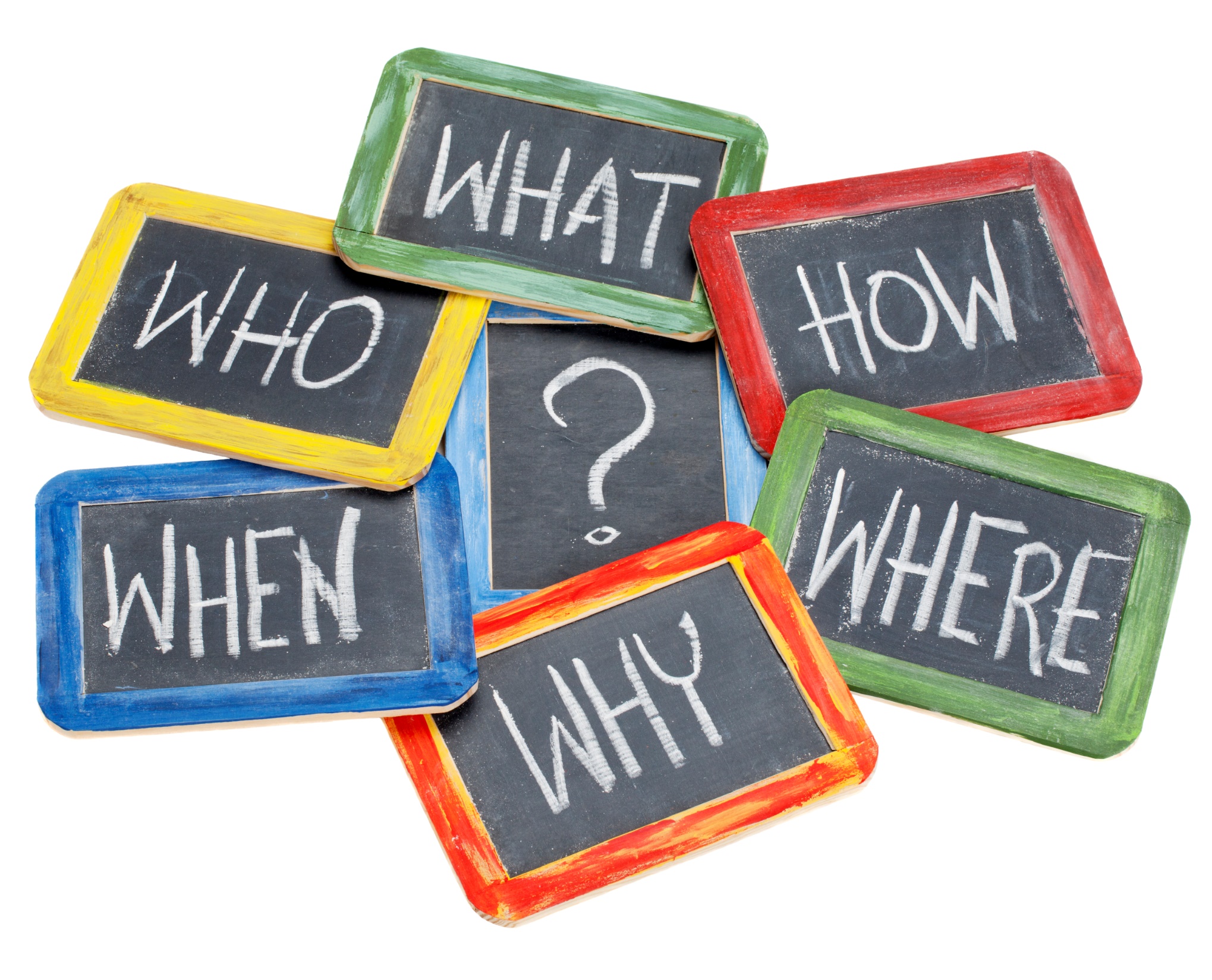 Offering
www.SmallBusinessSolver.com © 2018
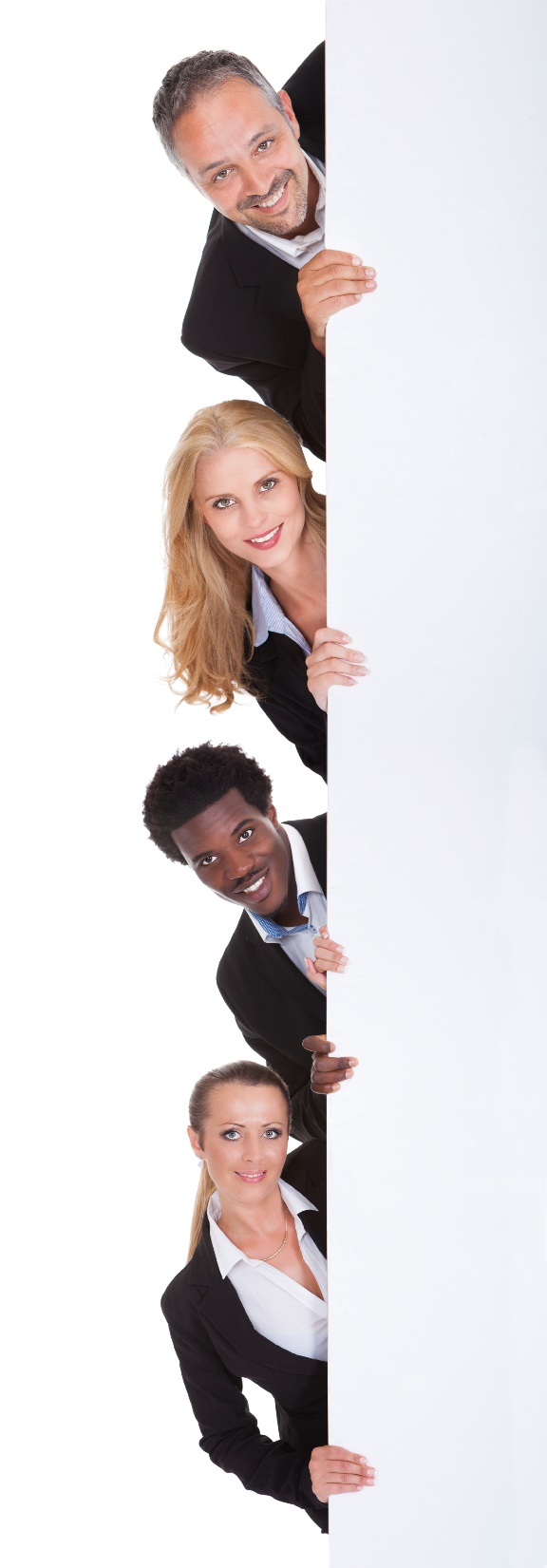 Target Market
www.SmallBusinessSolver.com © 2018
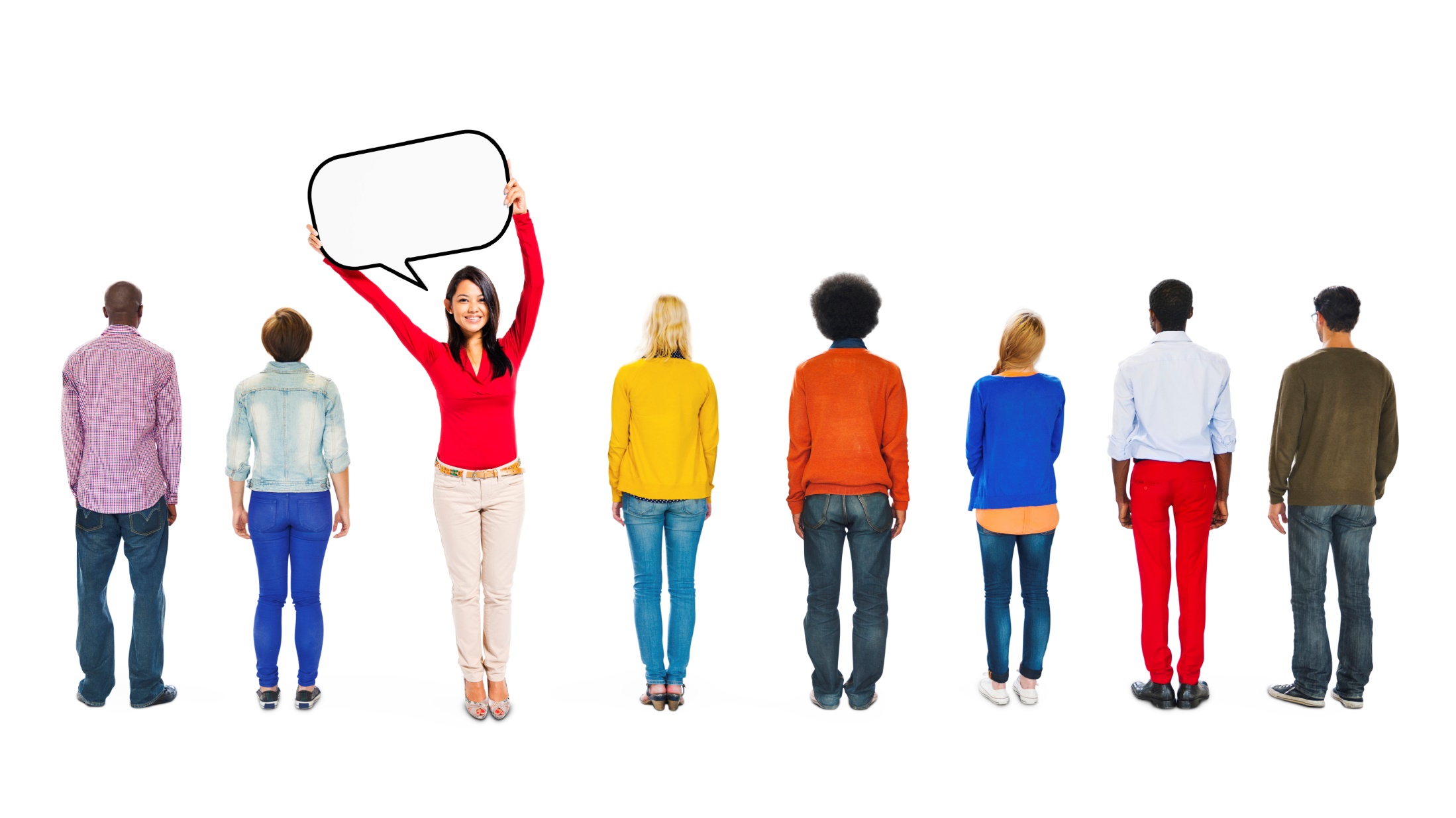 Unique
Be
www.SmallBusinessSolver.com © 2018
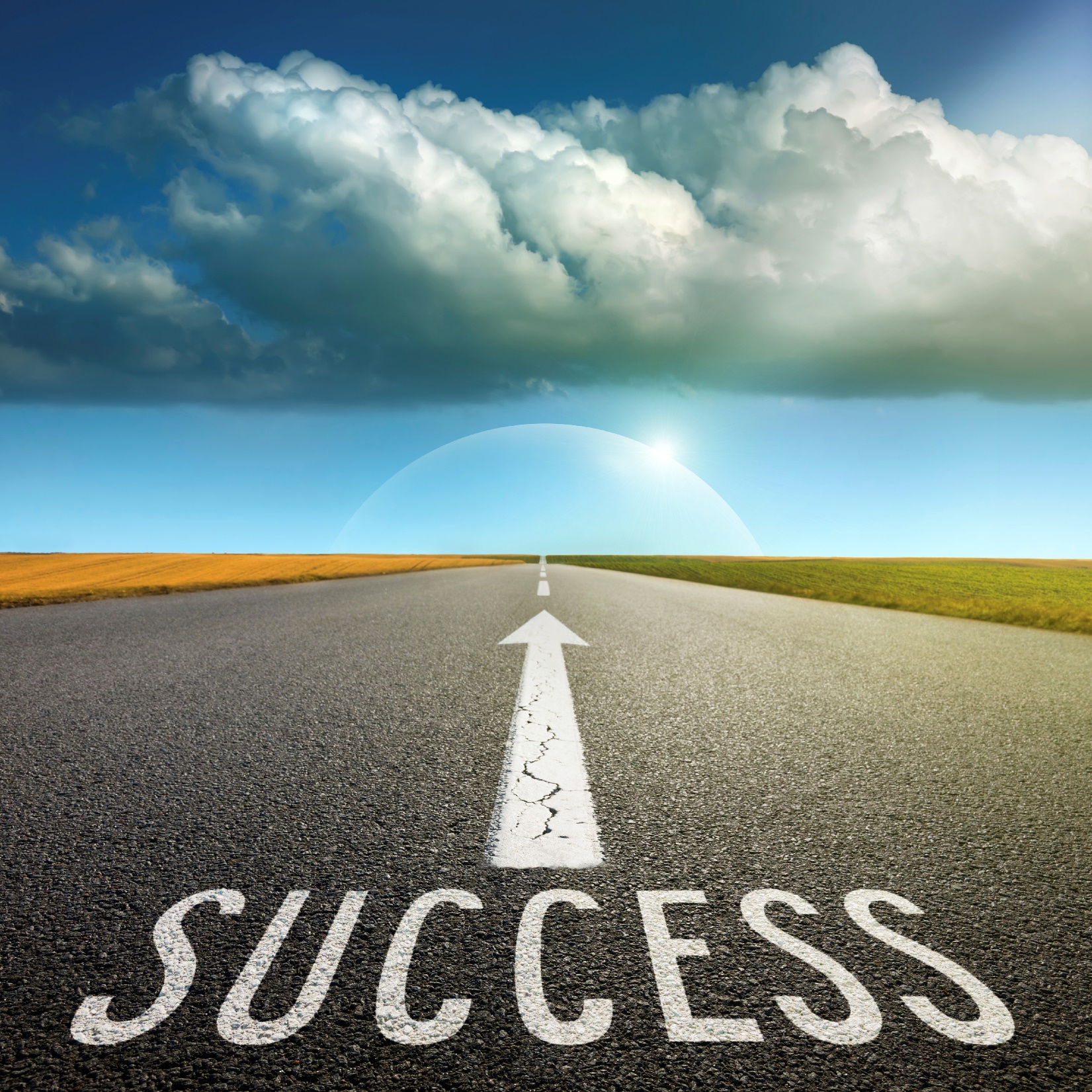 Mission
www.SmallBusinessSolver.com © 2018
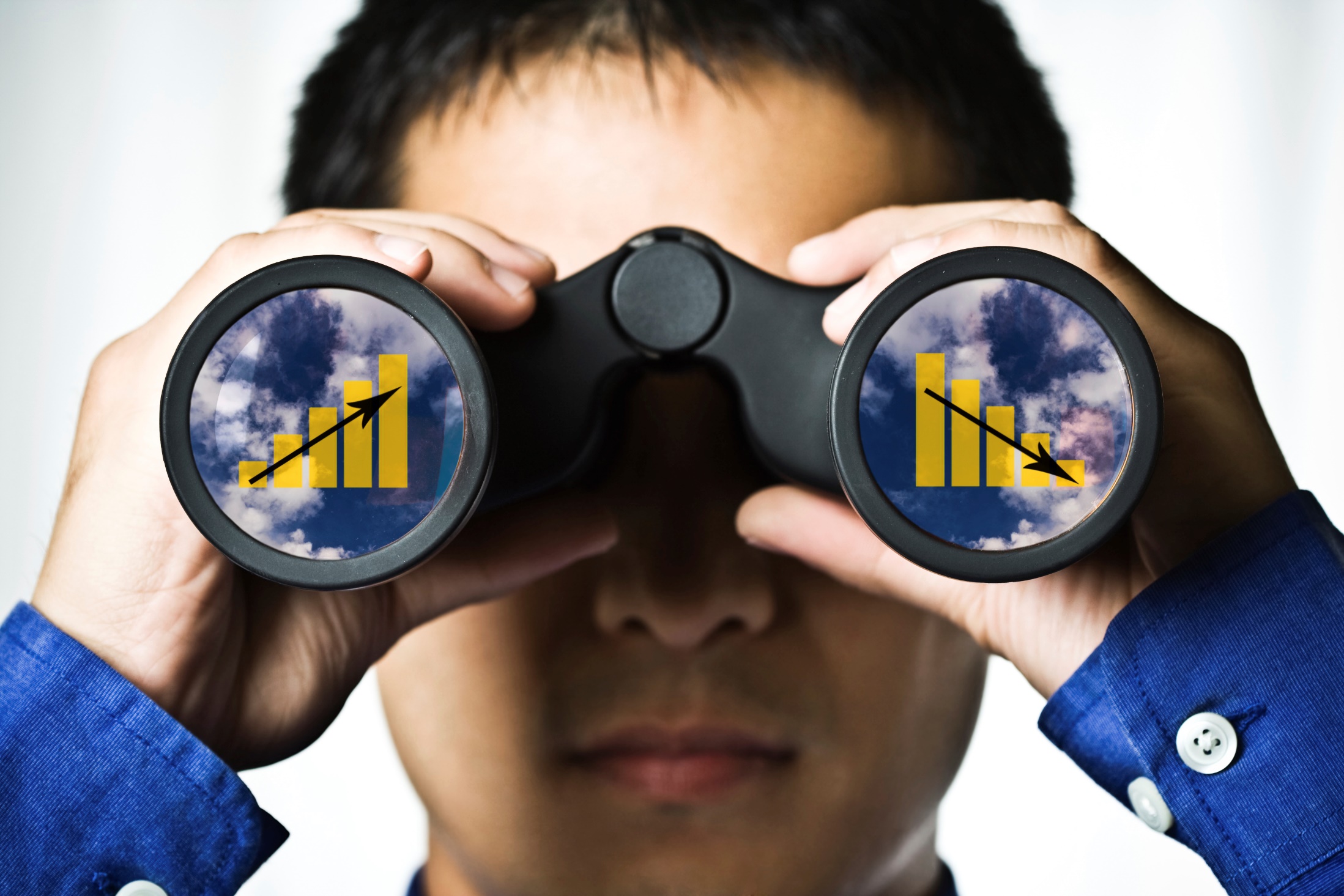 Trends
www.SmallBusinessSolver.com © 2018
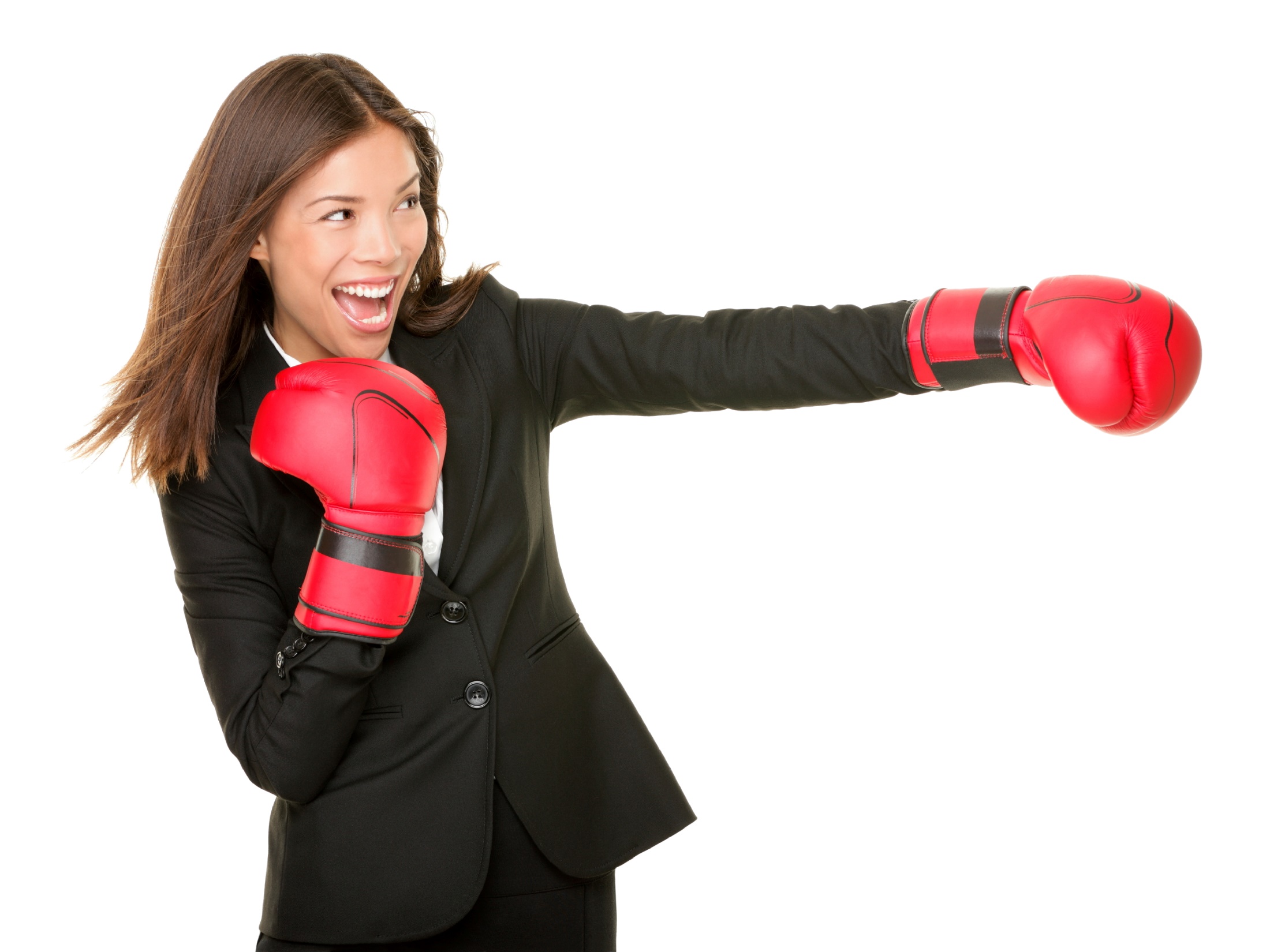 Competition
www.SmallBusinessSolver.com © 2018
Team Players
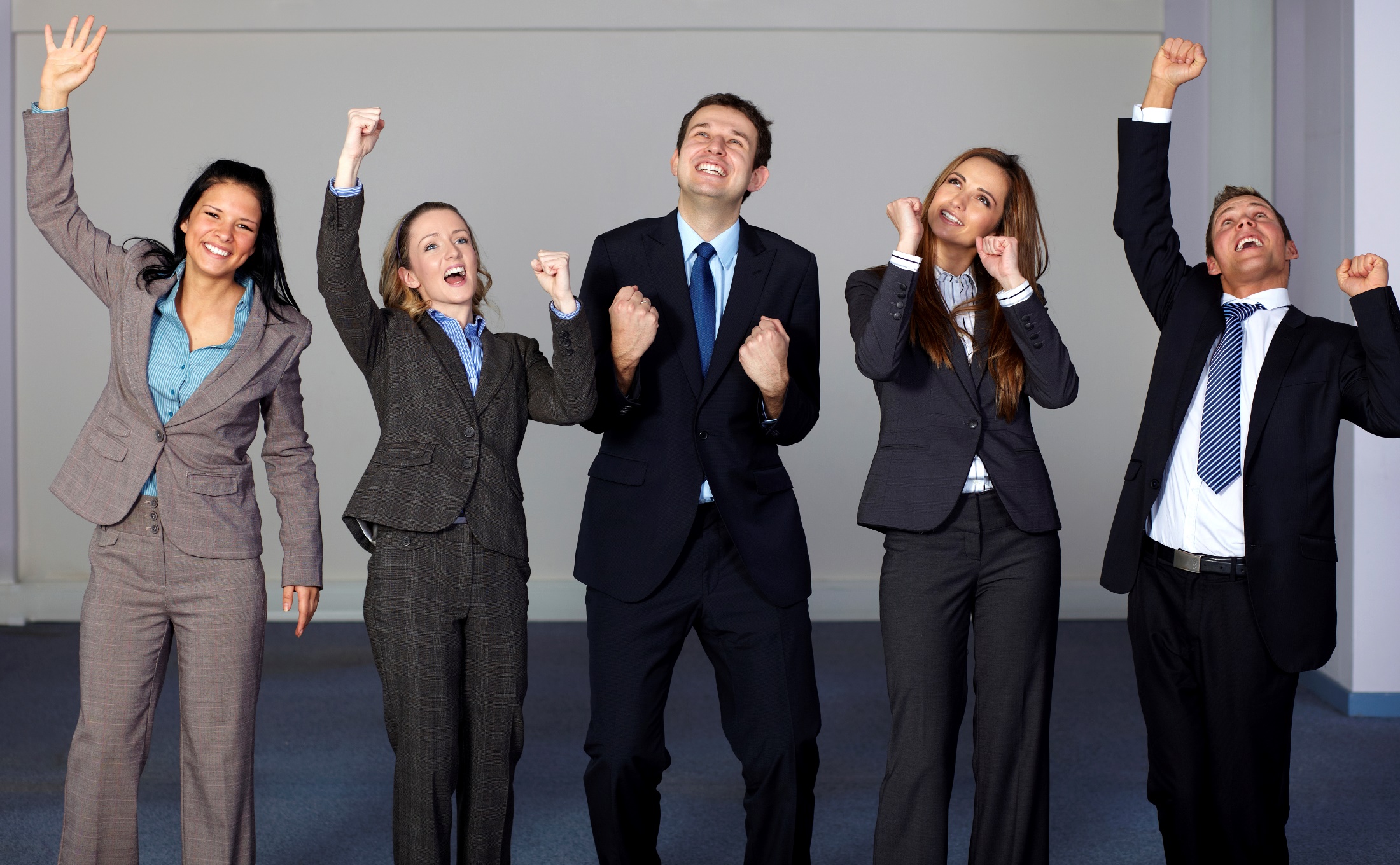 www.SmallBusinessSolver.com © 2018
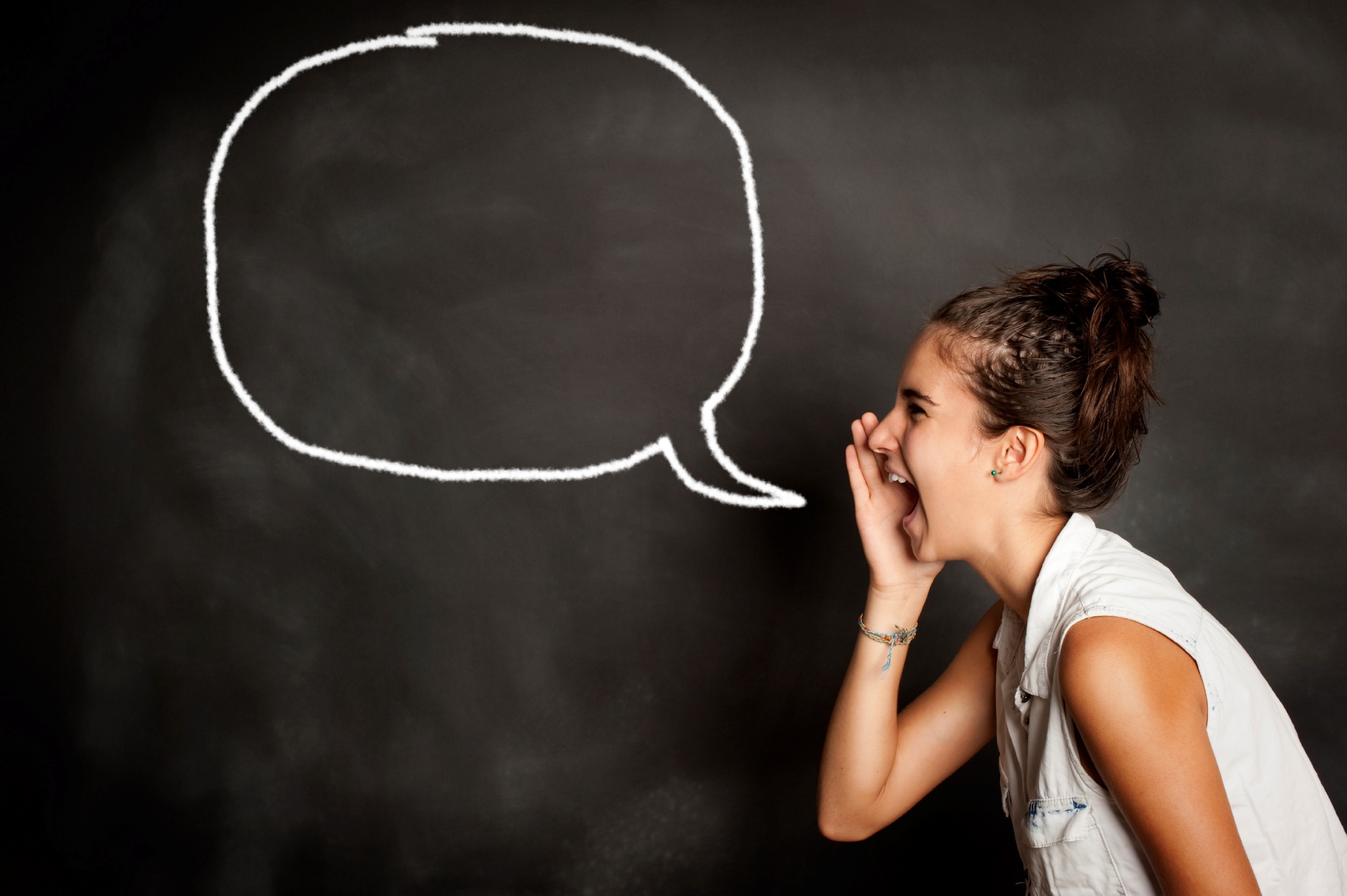 Marketing
www.SmallBusinessSolver.com © 2018
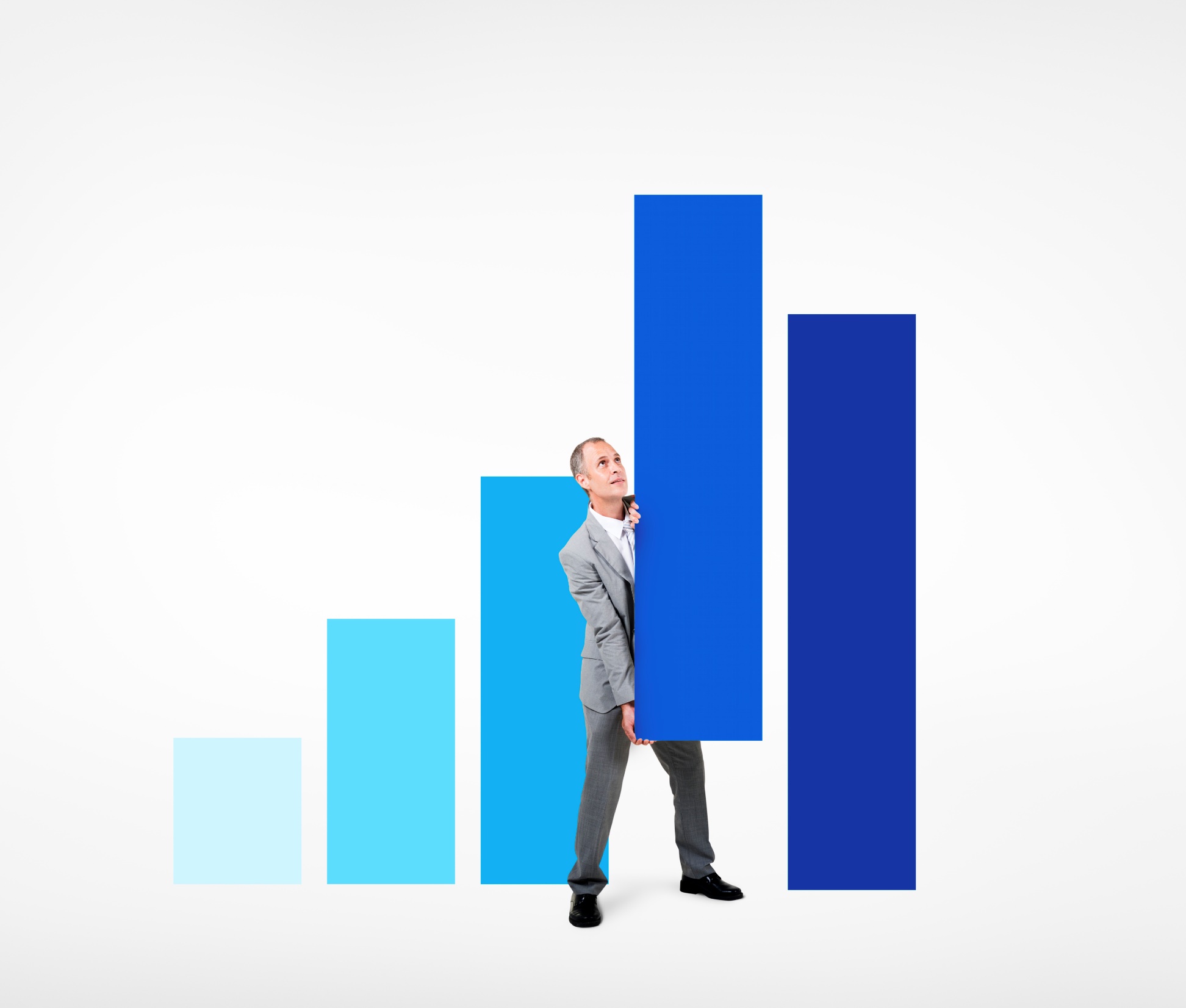 Projected Sales
www.SmallBusinessSolver.com © 2018
Vision
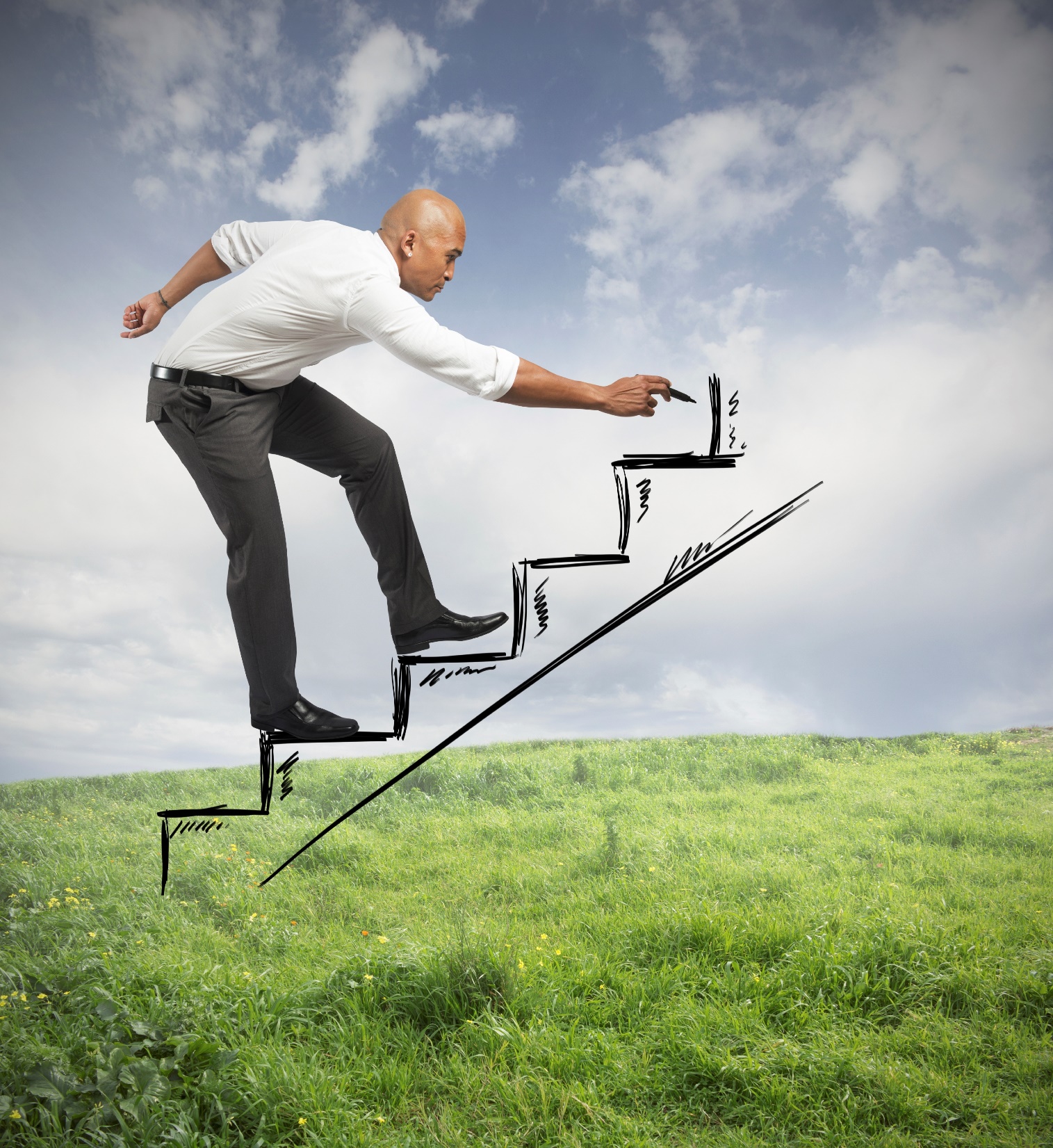 www.SmallBusinessSolver.com © 2018
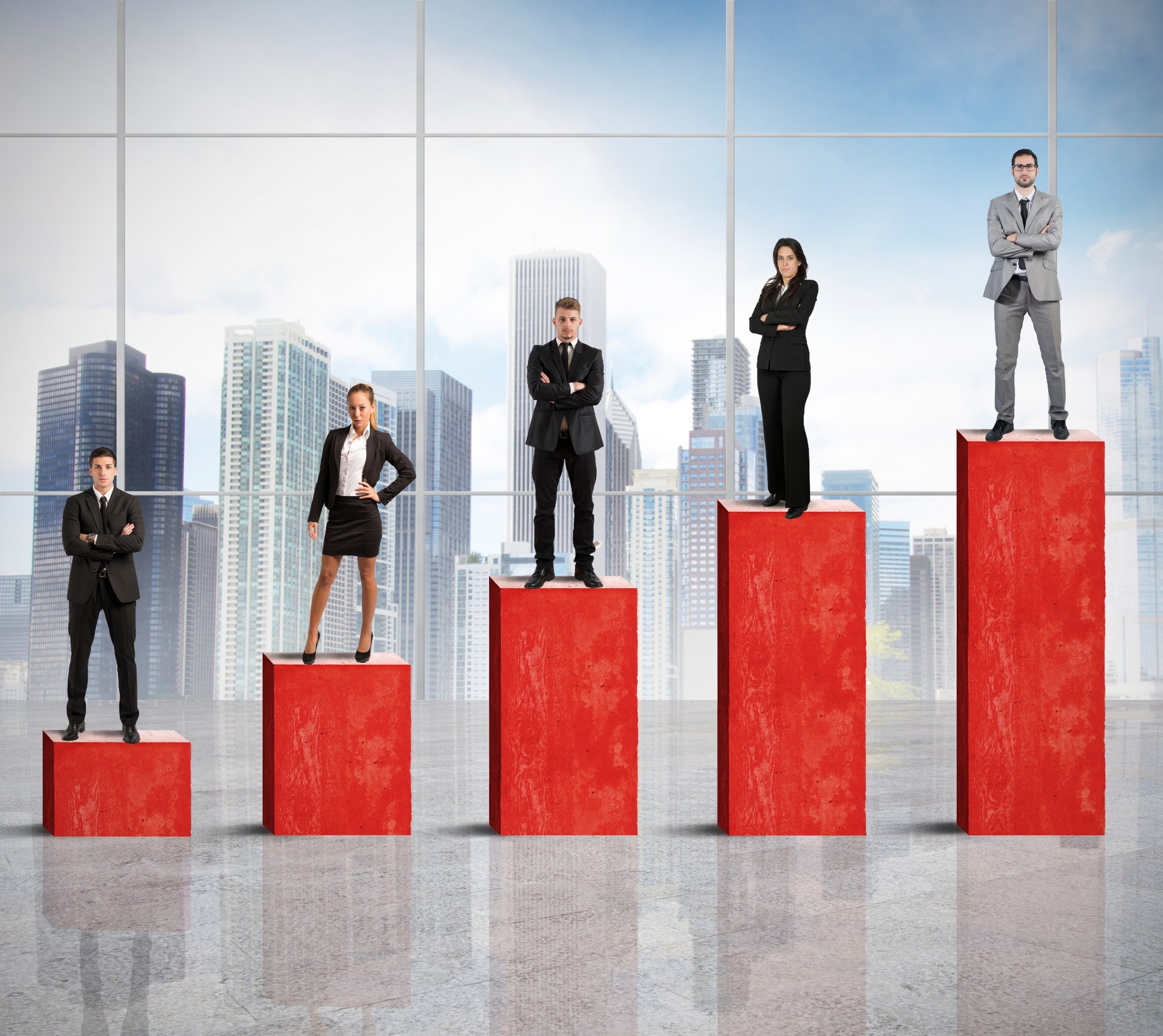 Growth Stages
www.SmallBusinessSolver.com © 2018
Action Plan
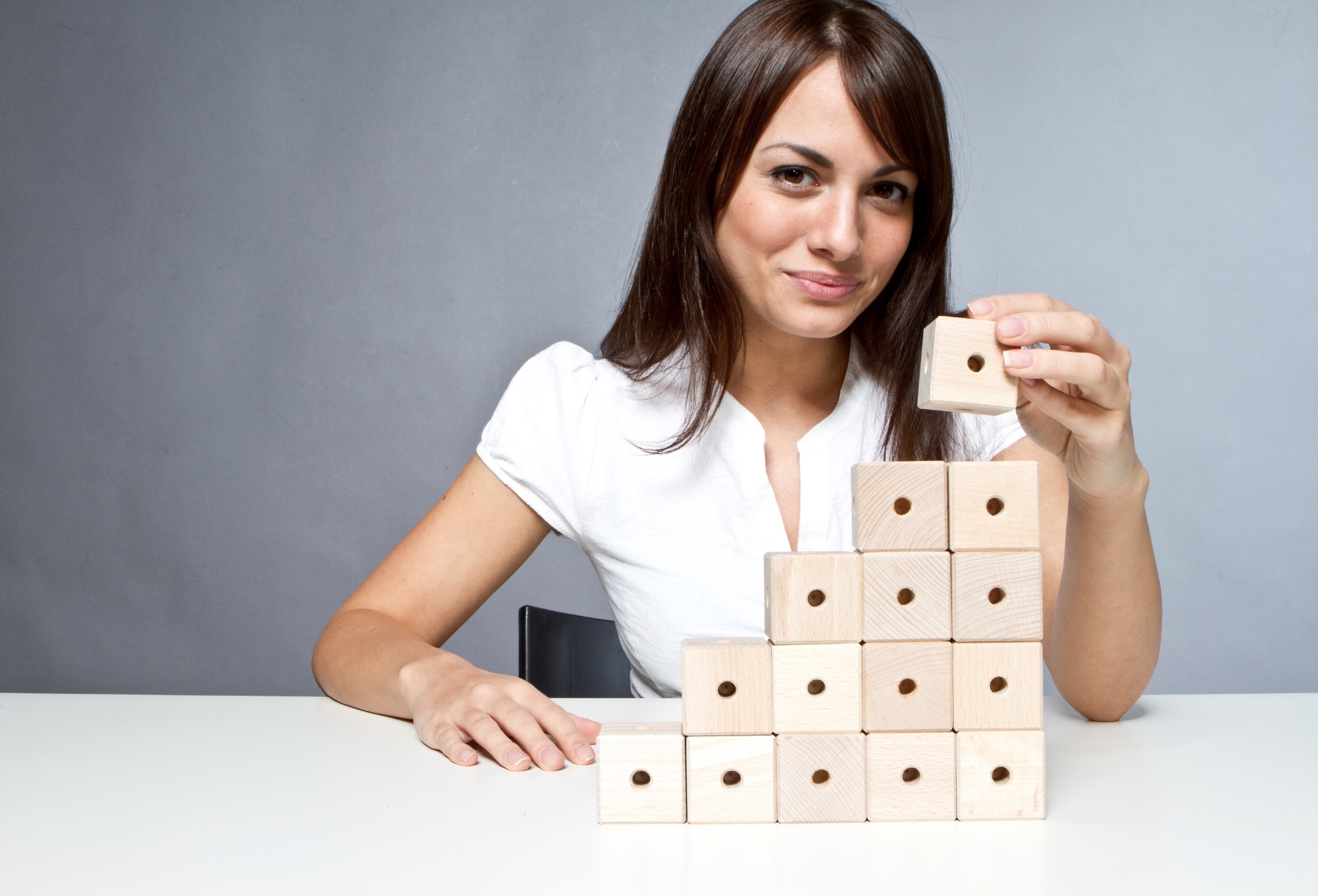 www.SmallBusinessSolver.com © 2018
How Does It Work?
www.SmallBusinessSolver.com © 2018
How Does It Work?
www.SmallBusinessSolver.com © 2018
Top Mistakes To Avoid
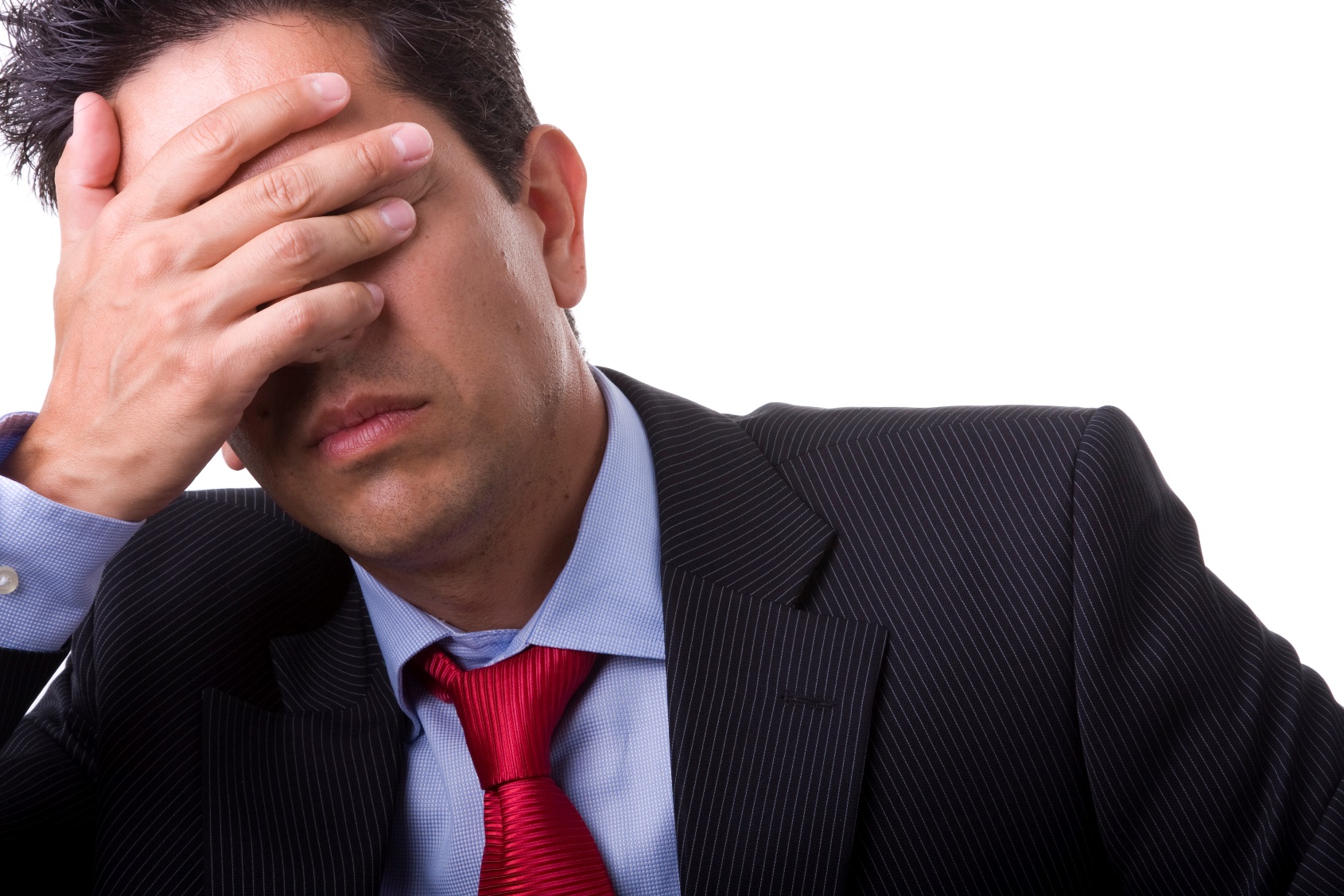 Writing a business plan when it isn’t necessary
Re-writing a business plan when it isn’t necessary
Writing a business plan that is too long and therefore not useful
Not writing any of your plans down on paper
www.SmallBusinessSolver.com © 2018
Now What?
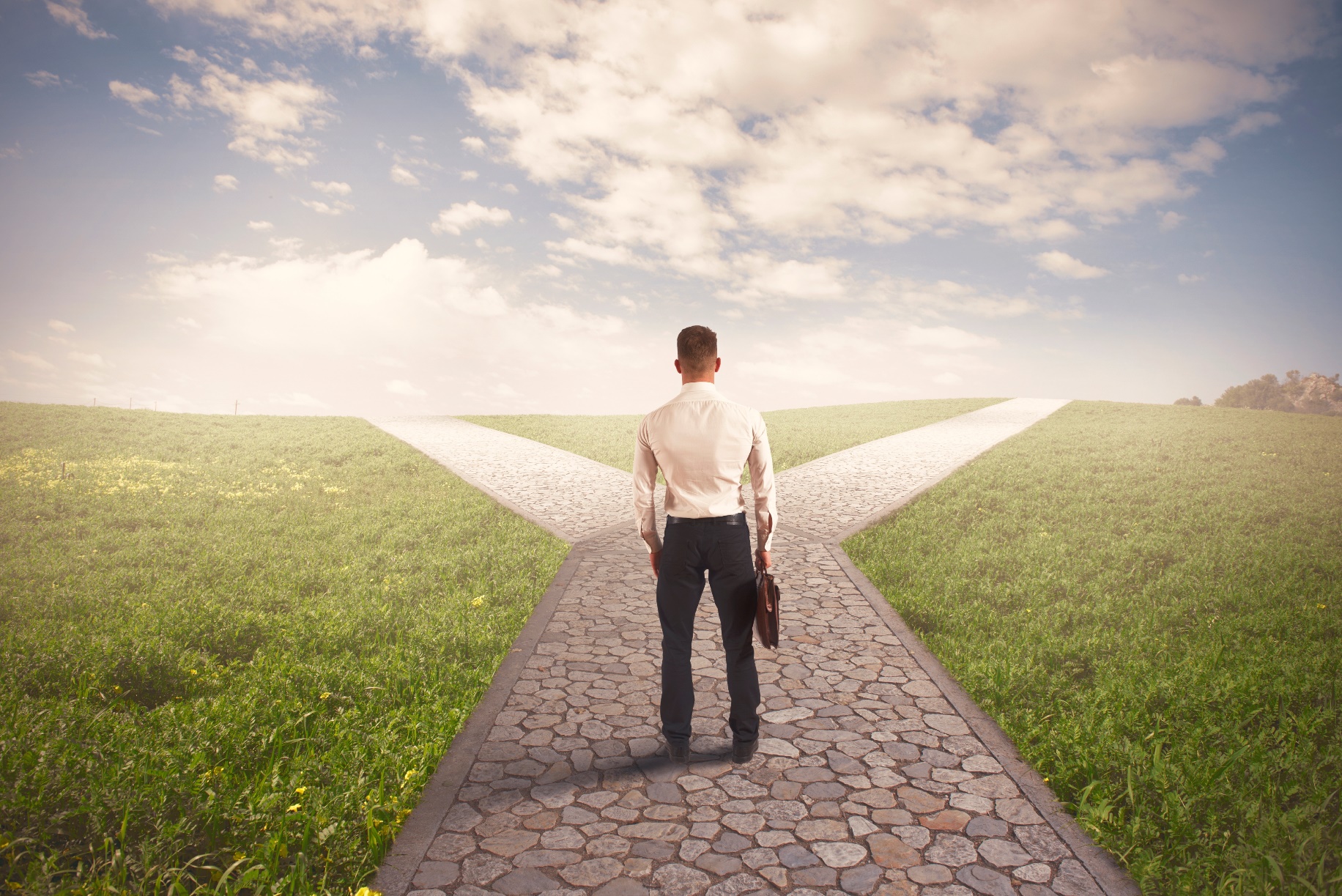 Create your 30-Second Commercial
Keep track of the external environment 
Keep track of sales
Update your marketing strategy
Monitor your growth 
Review your business plan
www.SmallBusinessSolver.com © 2018
Key Points
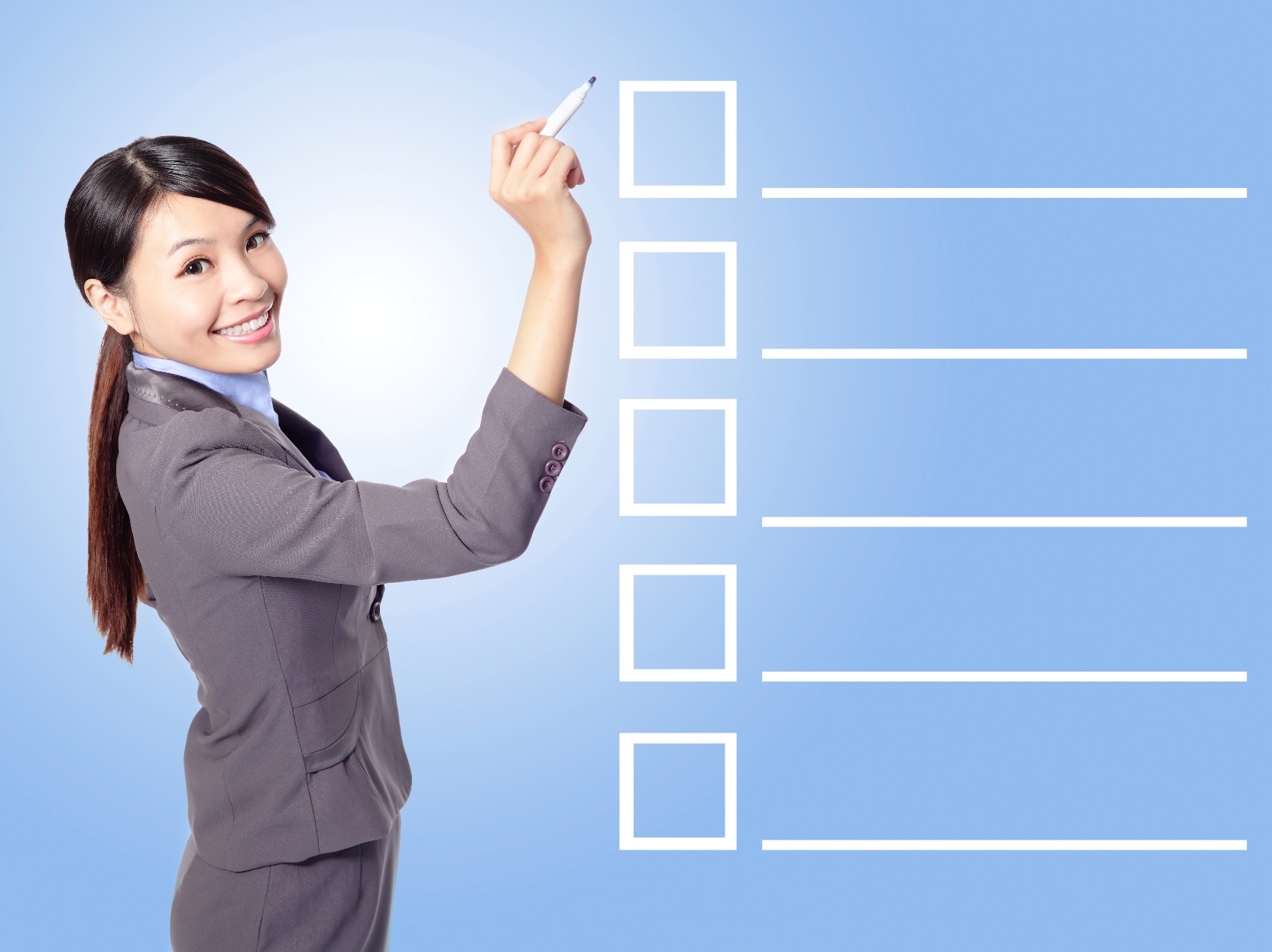 Pain & Solution 
Offering 
Target Market 
Uniqueness 
Mission
Trends  & Competition
Team Players
Marketing 
Projected Sales
Vision
Growth Stages
Action Plan
Example
What not to do
Your next steps
Wrap up
www.SmallBusinessSolver.com © 2018
The Goal
A single 
platform that communicates all of the pertinent information about your business.
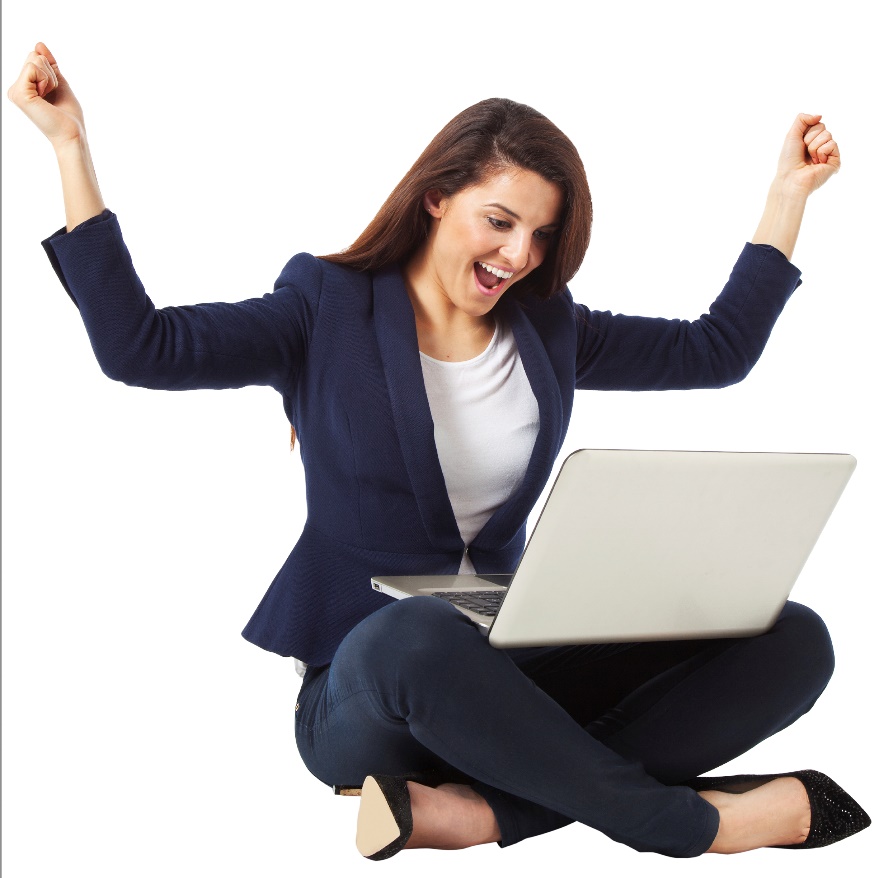 www.SmallBusinessSolver.com © 2018
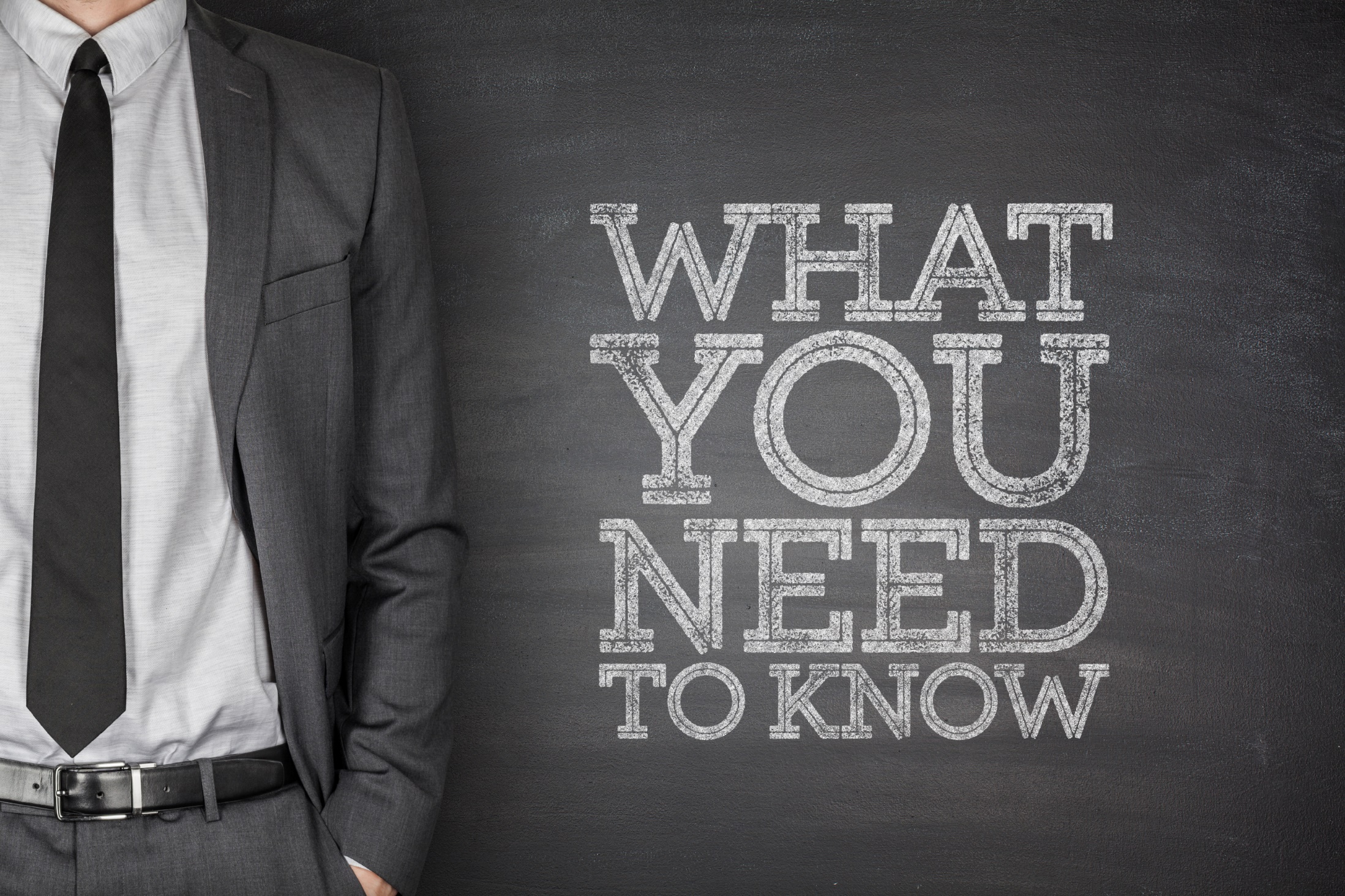 Plan as much as you need to. There will come a point when action is more important than planning.
www.SmallBusinessSolver.com © 2018